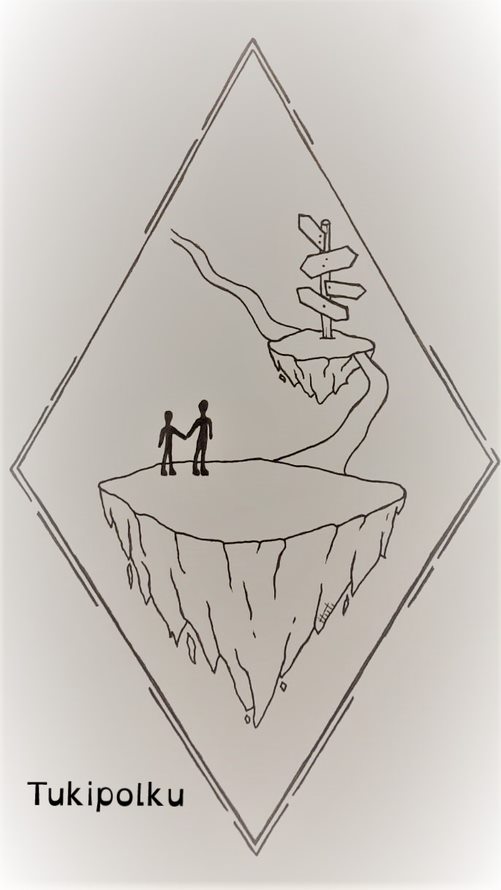 Rajapinnoilla
Tukipolku-hanke
Janika Kupila ja Kenneth Huumarsalo
14.12.2021
Nivelvaiheohjaaja
Mallin tavoite ja kohderyhmä

Mallin avulla on etsitty keinoja tukea opiskelijoiden nivelvaiheita ja madaltaa kynnystä siirtymisessä peruskoulusta toiselle asteelle. 

Mallin tavoitteena on ollut pilotoida keinoja tuen tarpeen varhaiseen tunnistamiseen, tuen oikea-aikaiseen järjestämiseen ja vahvistaa myös moniammatillista yhteistyötä opiskelijan ja vastuuohjaajan tukena

Tavoitteena koulutuksen läpäisyn parantaminen ja siirtymien sujuvoittaminen, opintojen keskeyttämisen ennaltaehkäisyn parantaminen, sekä työvälineiden kartoittaminen ja 
     pilotointi ohjaustyöskentelyn tueksi
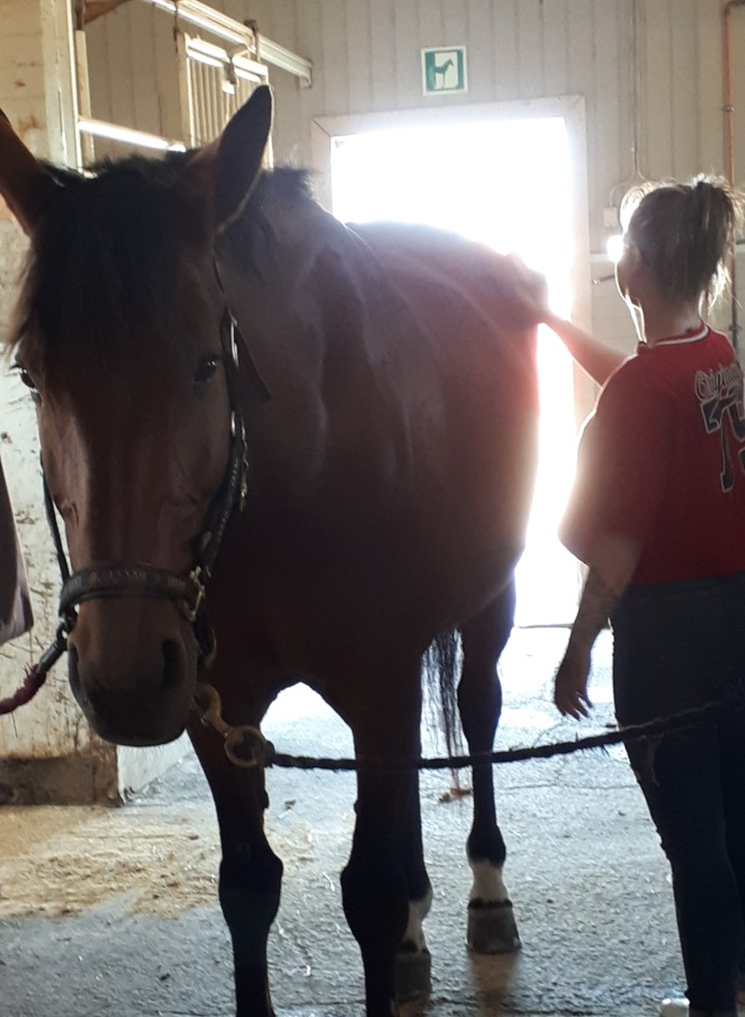 Mallin kohdehenkilöt ovat peruskoulun 9-luokan opiskelijat, myös maahanmuuttajat, jotka ovat siirtymässä toiselle asteelle sekä myös ensimmäisen vuoden opiskelijat ammattiopistolla. 
Mallin kohdehenkilöillä on lisäohjauksen tarve, koulunkäynnin tilanne on haastava, kuva jatko-opinnoista saattaa olla epäselvä.
 Nivelvaiheohjaaja kohtaa nuoren ja kartoittaa kiinnostuksen kohteet, vahvuudet ja unelmat, voimavarat, koulunkäynnin haasteet sekä elämäntilanteen.  
Kun vahvuudet ja haasteet selvitetty suunnitellaan tarvittavat tukitoimet niiden ympärille.
Mistä lähdettiin liikkeelle?
Peruskoulujen ja Oppilaitoksen toimijat kokivat, että opiskelijoille ei ollut tarpeeksi tarjolla kokonaisvaltaista jalkautuvaa opiskelijan rinnalla kulkevaa tukea. 

Opiskelijat saattoivat olla jo ohjautuneena tuen piiriin, mutta eivät saapuneet käynneille. Poissaoloja oli paljon, eikä tiedetty mistä syystä, opiskelijaa ei tavoitettu. Opinnot vaikeutuivat merkittävästi, rästejä oli paljon ja opiskelijat päätyivät pitkille sairauslomille/ keskeytykseen.

Havaittiin,  että tukea tarvitsevilla nuorilla opiskelijoilla on terveyspalvelujen käyttämättömyyttä, kesken jääneitä hoitosuhteita, sekä mielenterveyteen ja jaksamiseen liittyviä haasteita.
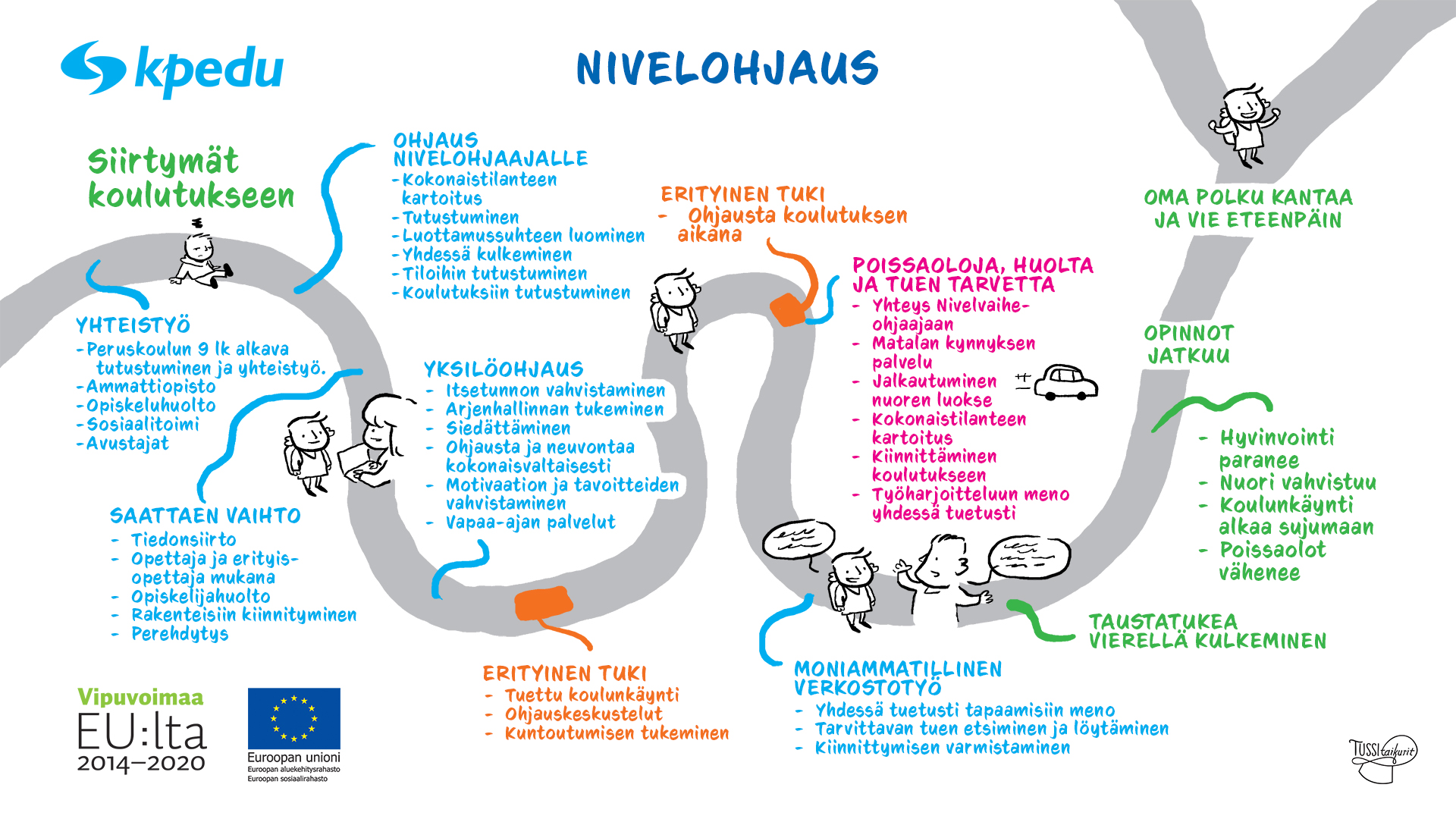 5
Peruskoulut ovat ottaneet Nivelvaiheen ohjauksen tuen vastaan erittäin mielellään ja huojentuneina. Kaikki ovat sanoneet, että on todella tärkeä ja tarpeellinen ohjauspalvelu jota ei ole aiemmin ollut, mutta jolle on selkeä tarve.

Saadaan ajoissa ja ennakkoon jo estettyä mahdollista                         tippumista opinnoista sekä annettua nuorelle tukea heti koulun 
      alkaessa, koulun aloituksen onnistuminen paremmaksi ja jännitystä   
      vähemmäksi.

     Erään Opon palaute peruskoulu nuorten tapaamisesta teamsissa
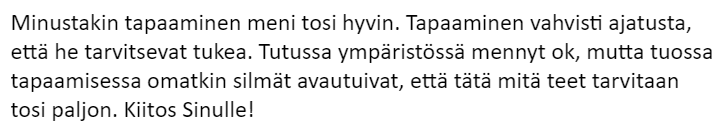 Tarve  -  Nuoria mukana hankkeessa

Nuoria on yhteensä ollut jo noin 63+70 reilun vuoden aikana, vain neljä keskeyttänyt opinnot kokonaan ja  on tehty toinen suunnitelma. 
Tällä hetkellä  reilu 40 nuorta toimessa/ Nivelvaiheohjaajalla  ja uusia olisi tulossa koko ajan.

Kaikilla nuorilla erilaisia haasteita ja tuen tarvetta, useasti monia eri haasteita yhdellä nuorella ja nuori tarvitsee pitkään tukea, rinnalla kulkijaa.

Tarvetta olisi vielä monella nuorella, joita ei ole ohjattu Nivelvaiheohjaajalle tai joiden tilanne/ tuen tarve ei ole selvillä, jotka vielä tarvitsisivat Nivelvaiheohjaajan palvelua nivelvaiheessa ja ammattiopistolla.

Nivelvaiheen ohjaajan tukea kysytään myös paljon ensimmäisen  lukuvuoden aikana, kun huomataankin tuen tarve vasta myöhemmin.  Tällöin on tärkeää, että on ohjaaja käytettävissä myös silloin.
Haasteet/ tarve

Tutkimusta tehty -> Noin 20–25 prosenttia nuorista kärsii mielenterveyden häiriöstä. Mielenterveyden häiriöt ovat nuorten ja nuorten aikuisten tavallisimpia terveysongelmia. Varsinkin ahdistuneisuus ja yksinäisyys ovat lisääntyneet. 

Nuorilla on mielenterveyden haasteita ja kuntoutumista siis samaan aikaan  -> tarvitsee hoitoa, kuntoutussuunnitelman, mutta myös koulussa tukea ja ohjausta enemmän, jotta koulukuntoisuus kasvaa ja opinnot voivat edistyä ja niissä voi onnistua!

 Hoito ja kuntoutuminen -> keskeytynyt tai ei toimiva -> Nivelvaiheohjaajan tarvitsee olla nuoren tukena selvittämässä hoito prosessia ja saada se toimivaksi, jotta nuori voi paremmin ja voi käydä koulua.
Ei olla niin virallisia työntekijöitä, joihin on sitten helpompi luottaa ja ottaa tukea vastaan

Matalan kynnyksen palvelu, nopean toiminnan joukot

Kokonaisvaltainen kohtaaminen ja ohjaus, laaja-alainen ajattelutapa, tunnetaan palvelujärjestelmä, joustavia

Ratkaisukeskeinen ja voimaannuttava työote, yhden luukun periaate,kokonaiskuvan hahmottaminen/ selkeyttäminen -> nuoren tarve edellä

Ottaa vastuun nuoren asioista
      → oma ohjaaja koulussa
         →  lankojen punoja
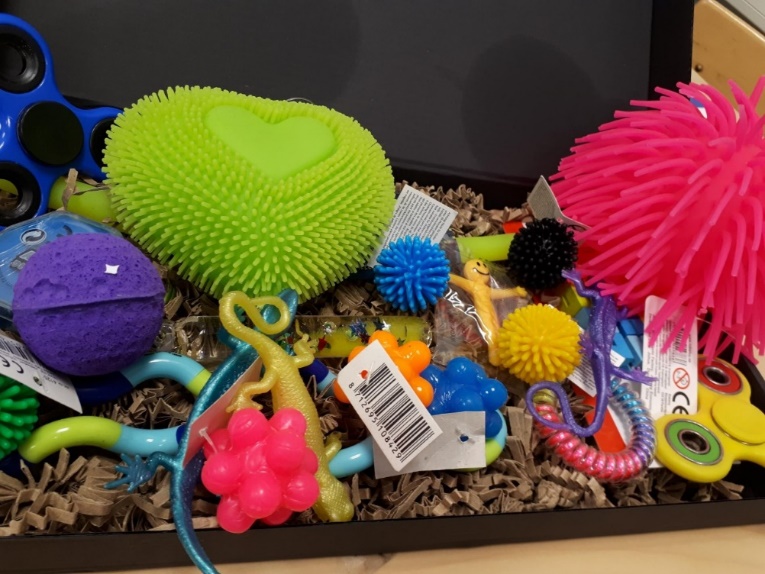 Jopo-luokan toiminnassa mukana mm. koulutus kokeilut ja työssäoppiminen

Tutor-toiminnassa mukana, kehittämistä, tutoreiden koulutus

Ykkös luokkien ryhmäytymisessä mukana ohjaajana

Äijäklubi​
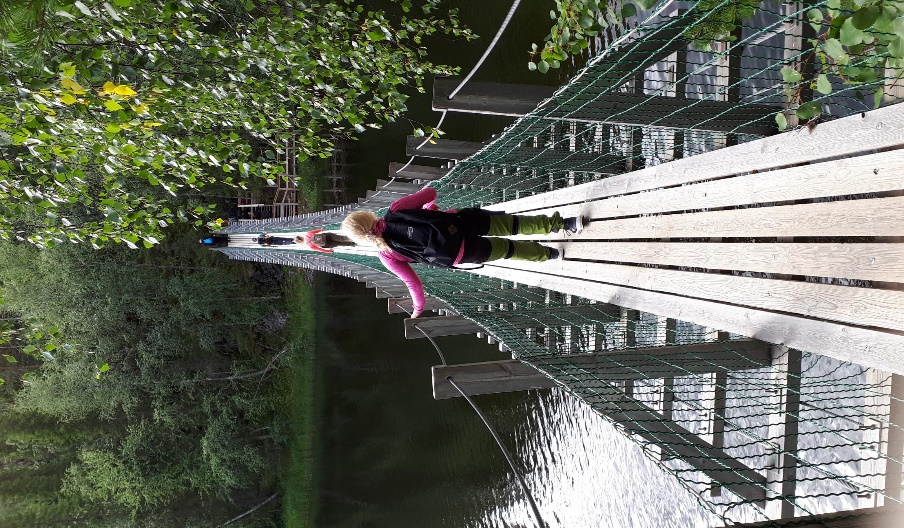 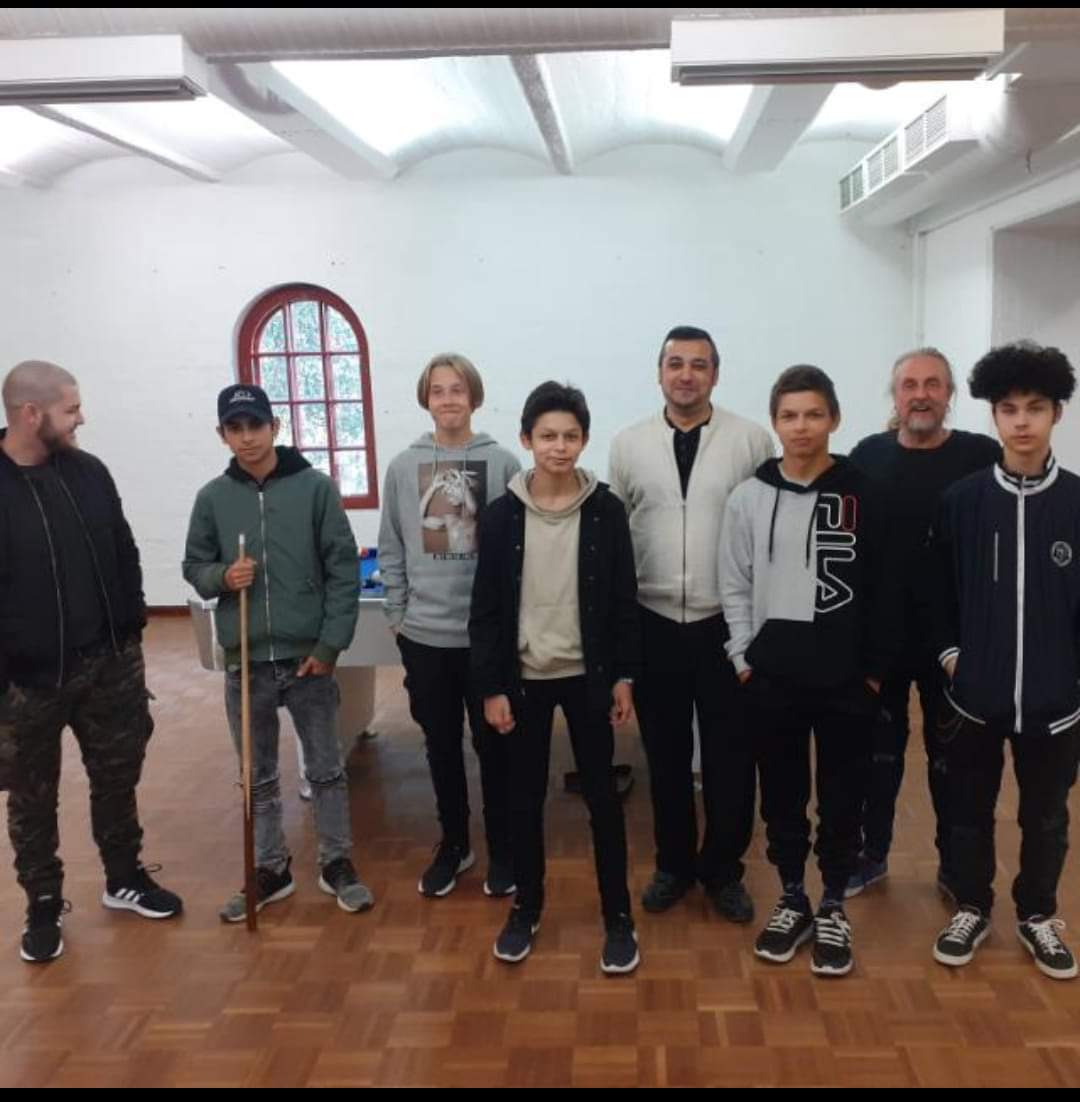 Yksi työpäivä
15 nuorelle viestejä ja soittoja lisäksi

5 nuorta haettu, käyty kotona tai viety kotiin

6 työntekijän kanssa yhteistyötä

3 vanhemman kanssa yhteys

ohjauskeskusteluita, arjenhallinnan tukea, syömisestä huolehtiminen

terkkari käynti yhdessä

 atsaan – tuettuun asuntolaan tutustuminen

2 koulun aloitusta
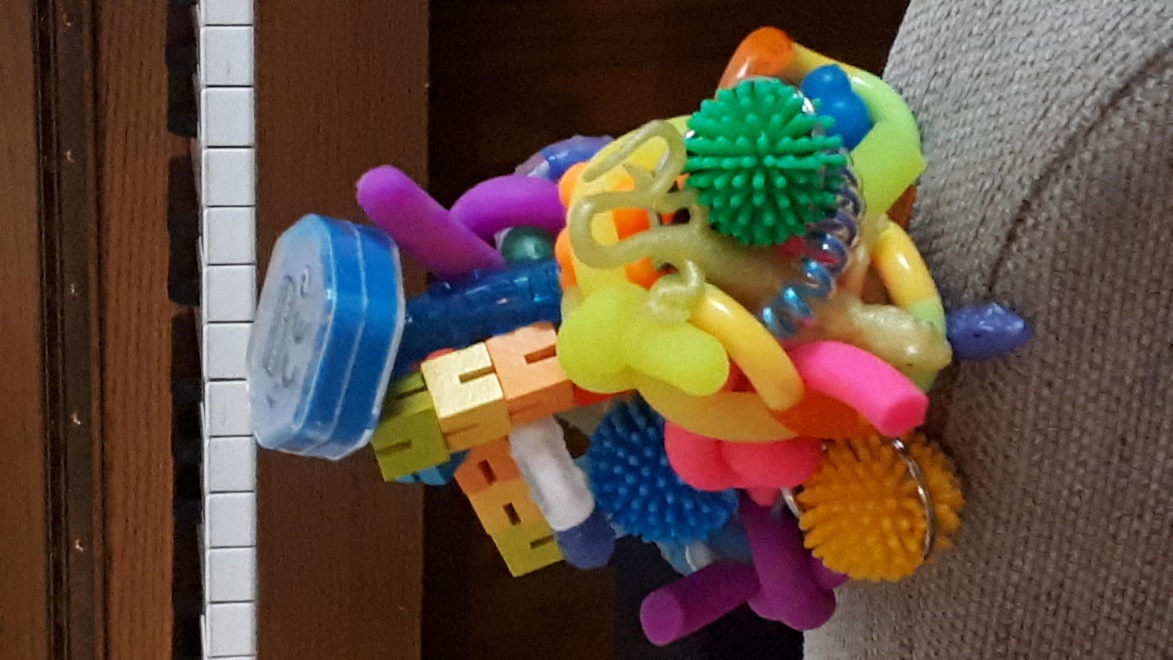 Toimintaa
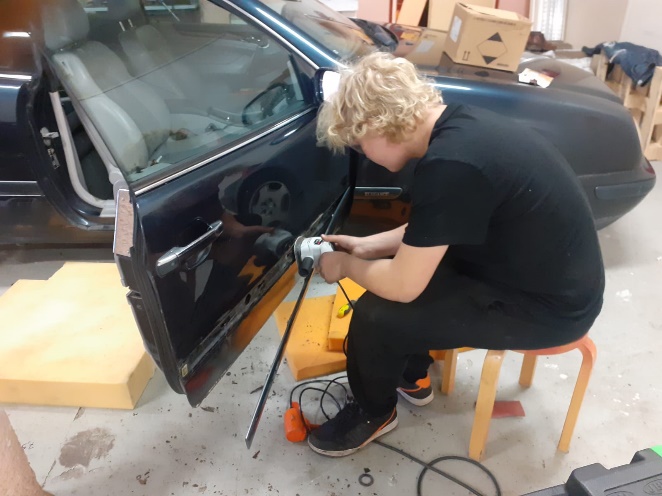 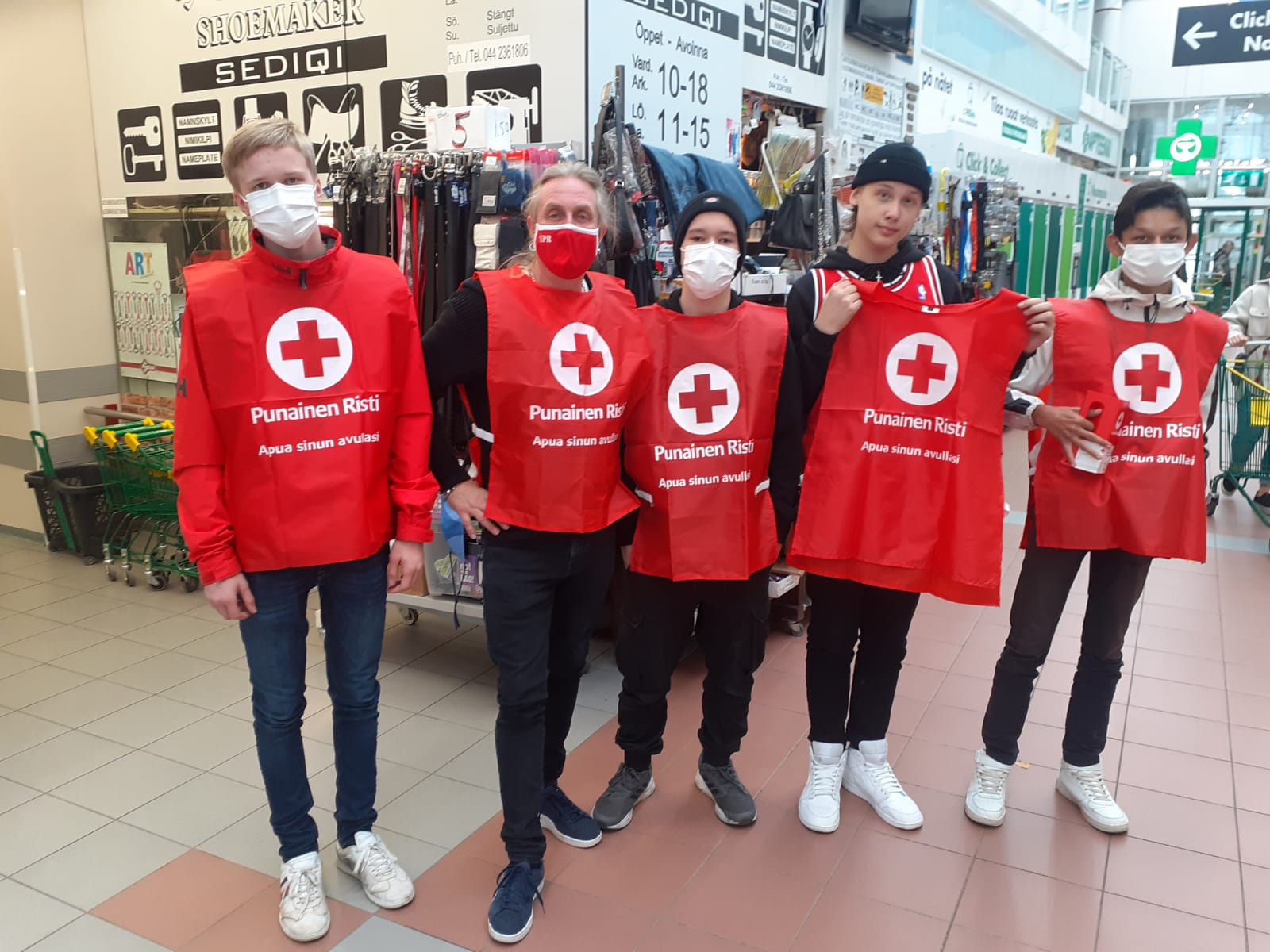 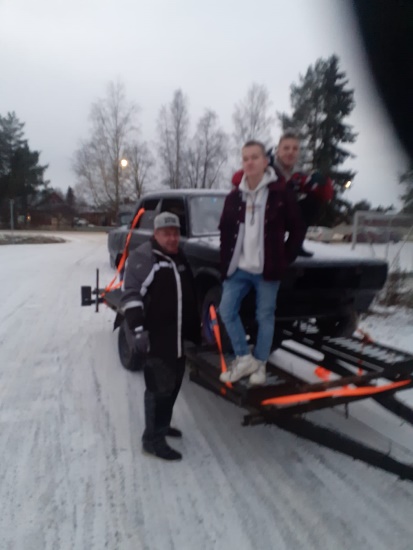 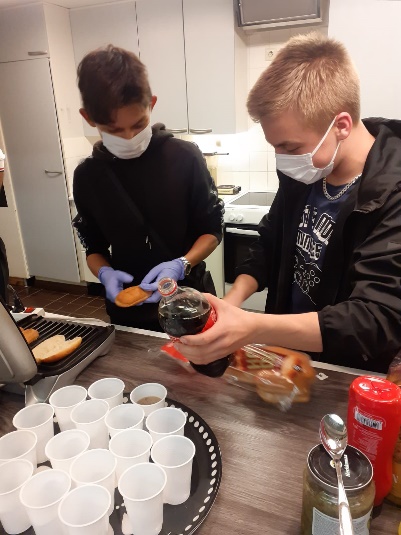 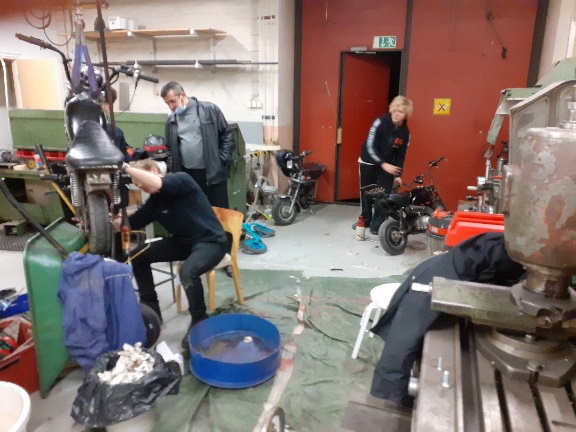 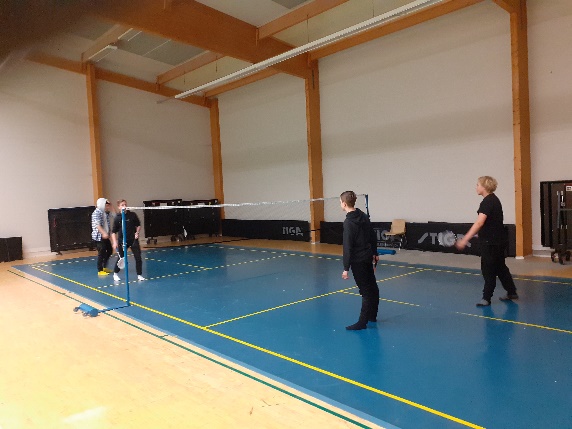 Toimintaa
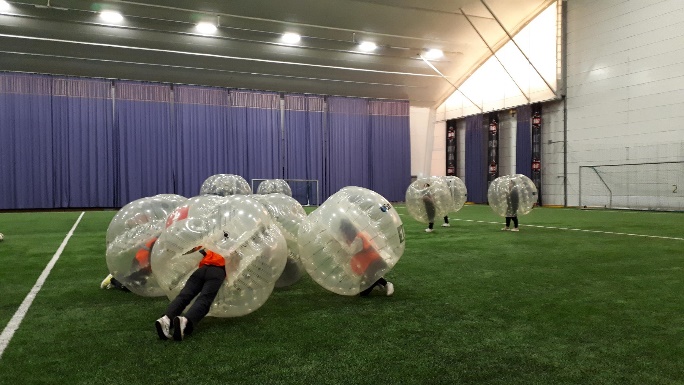 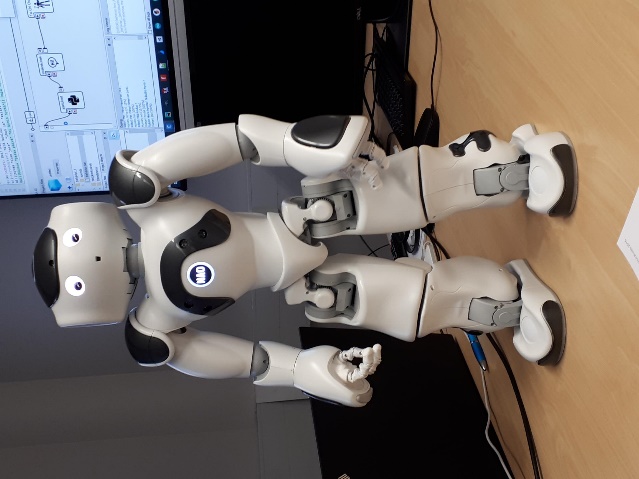 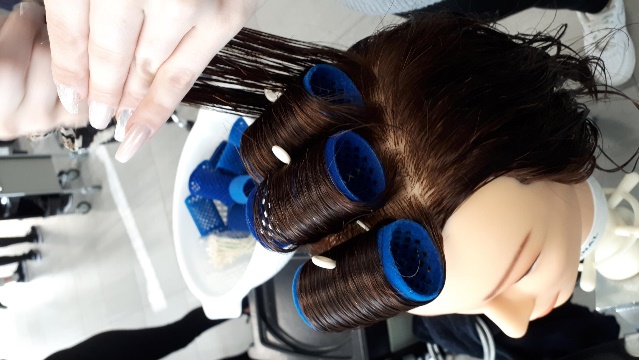 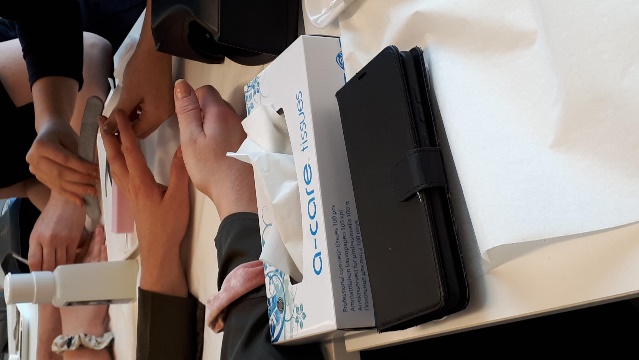 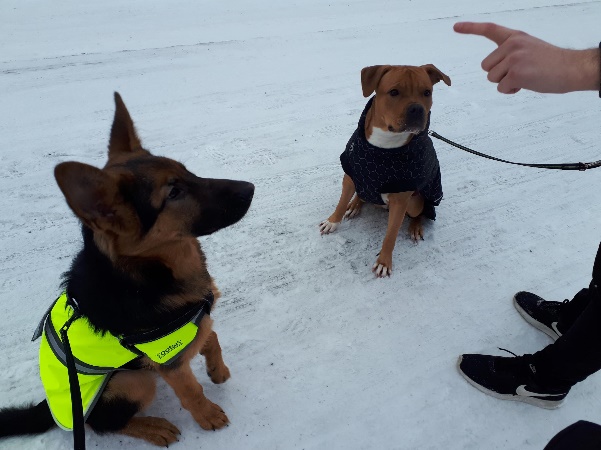 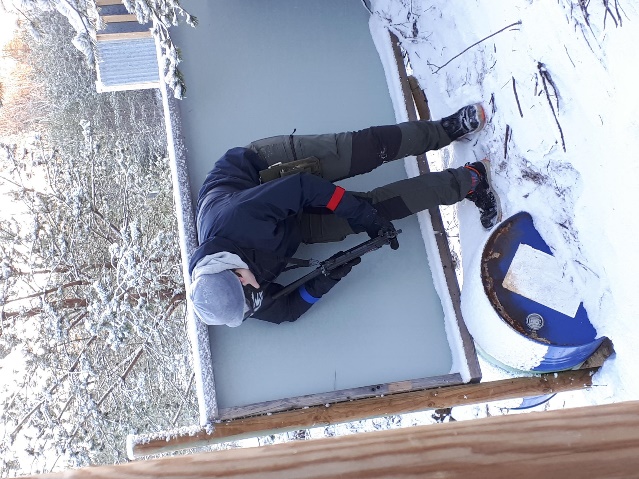 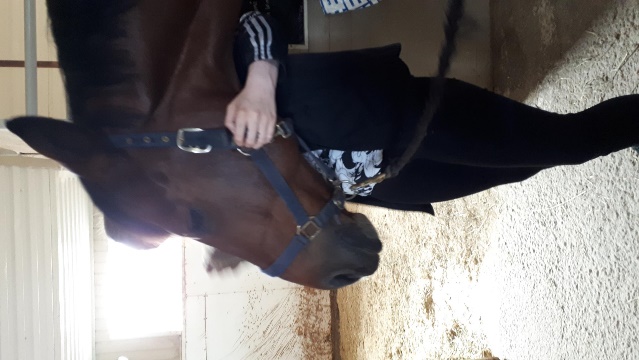 Kysely Nivelvaiheohjaajan työstä nuorille
Vastauksia 32
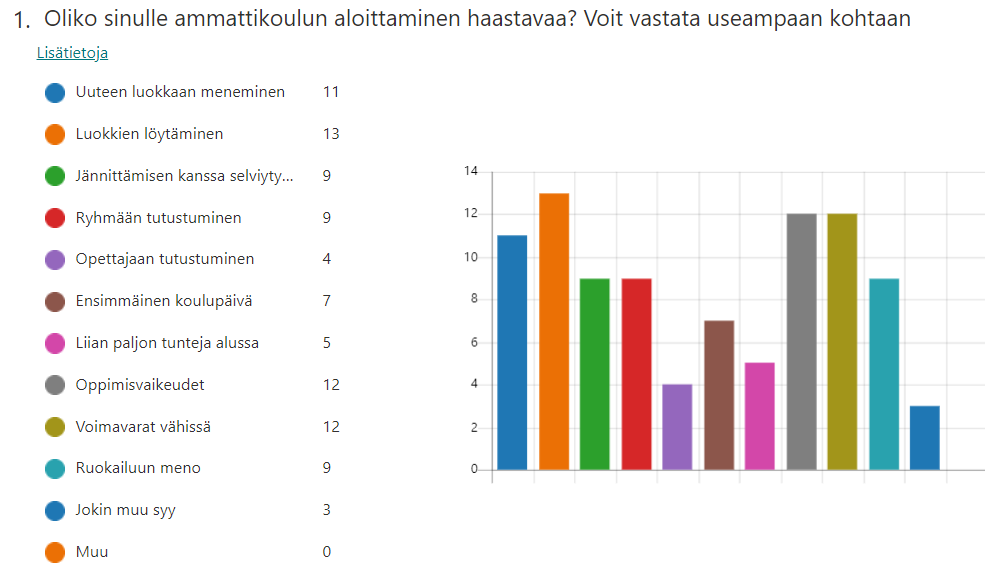 14
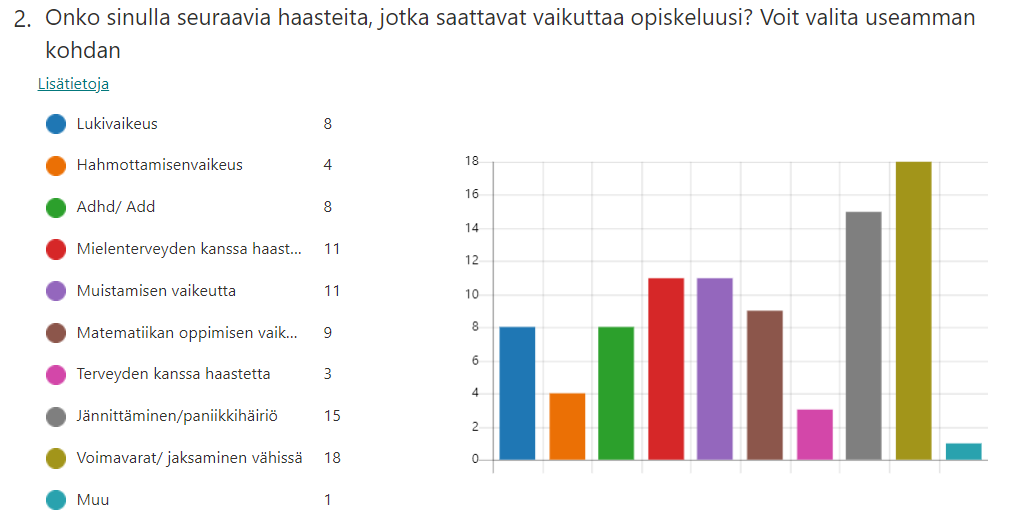 15
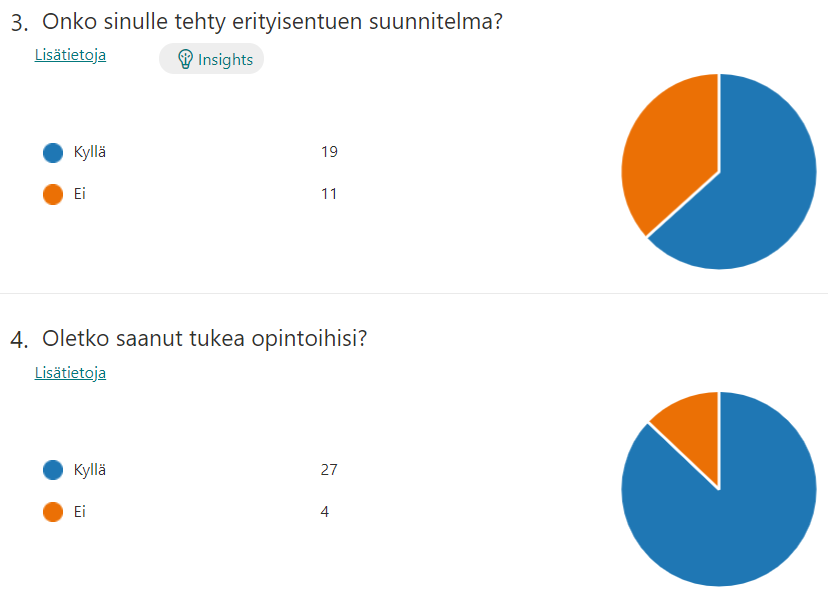 Etunimi Sukunimi
15.12.2021
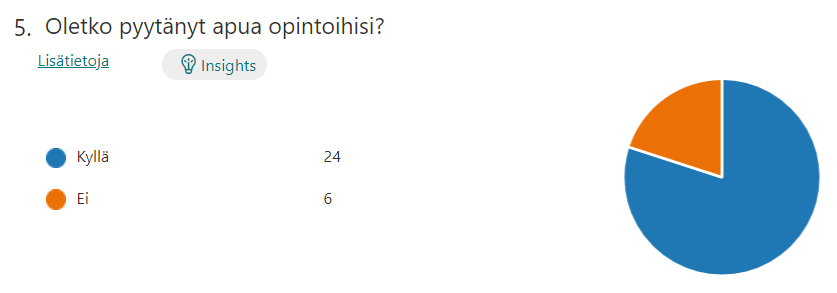 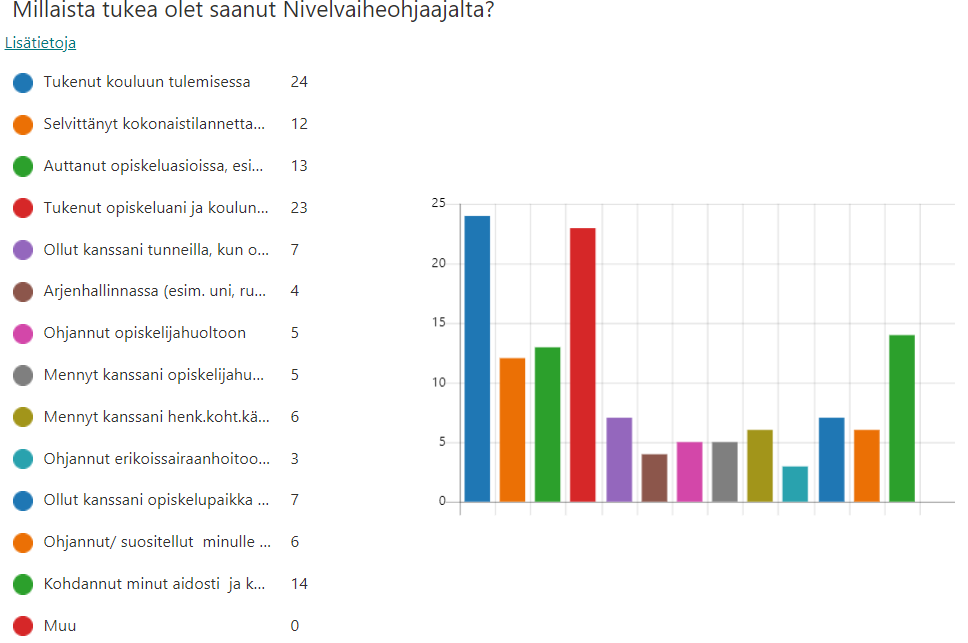 17
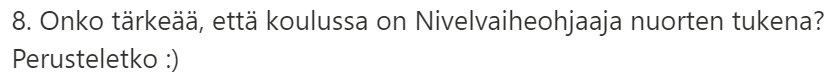 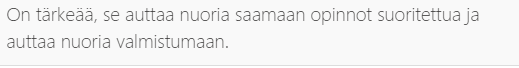 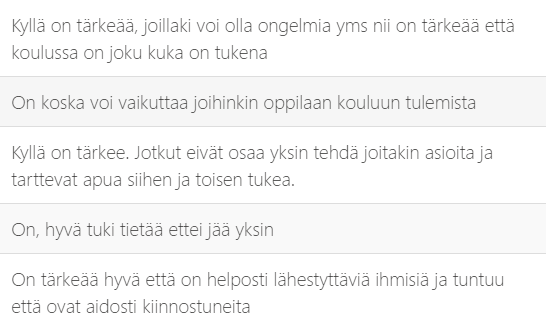 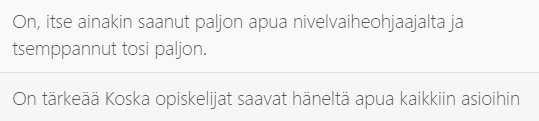 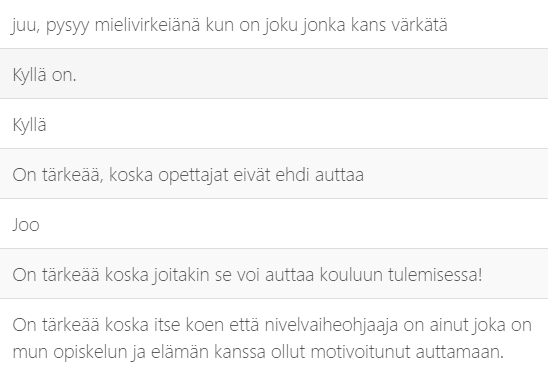 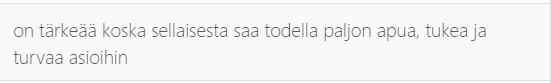 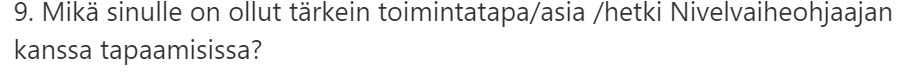 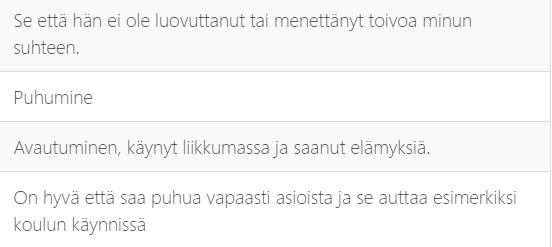 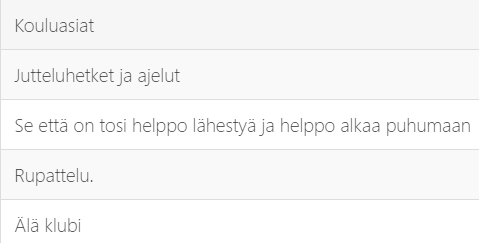 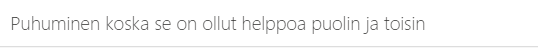 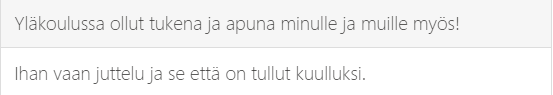 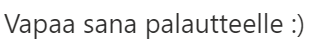 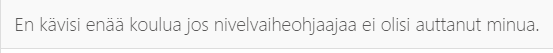 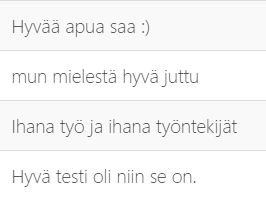 Etunimi Sukunimi
15.12.2021
Vastauksia 17
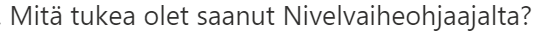 Kysely huoltajille
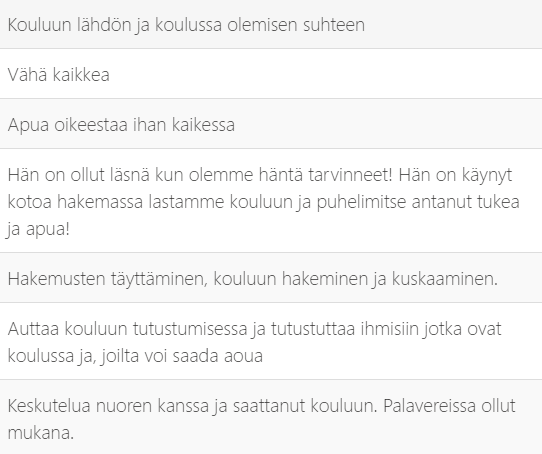 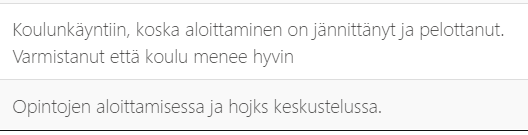 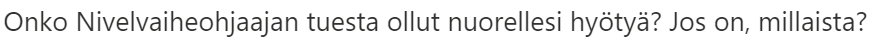 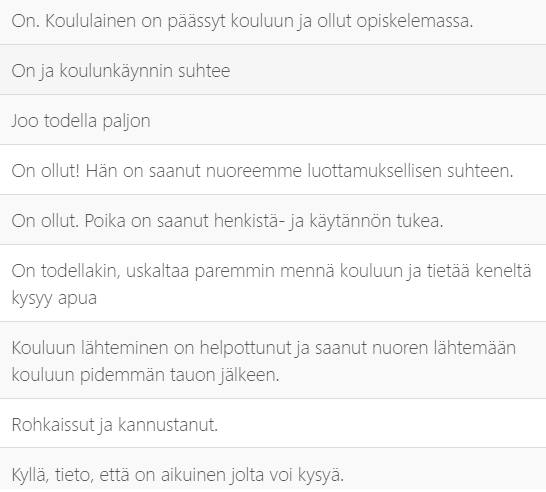 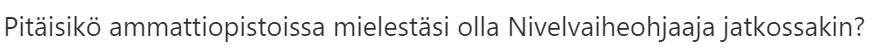 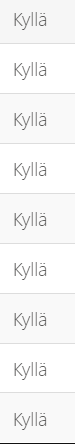 Kaikki huoltajat olivat samaa mieltä
Vastauksia 17
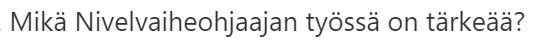 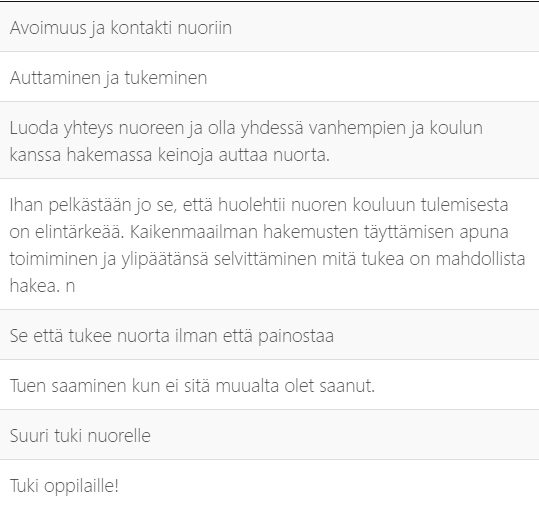 Vastauksia 17
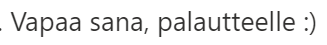 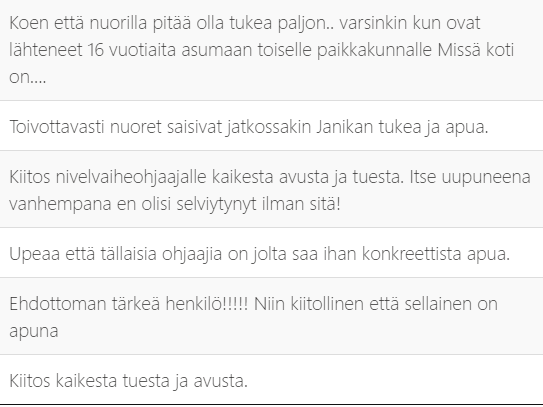 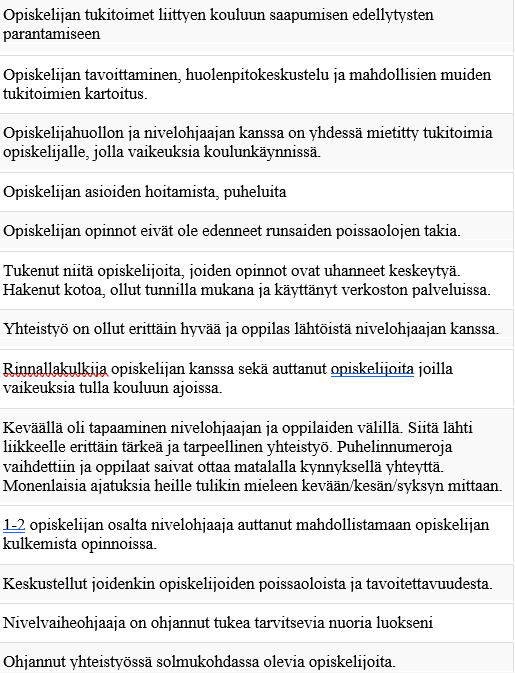 Kysely verkostolle


Millaista 
yhteistyötä olet 
tehnyt nivelohjaajan kanssa?
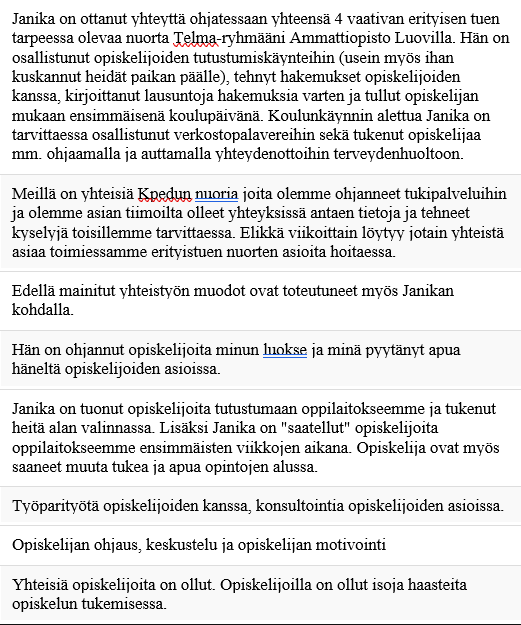 Onko yhteistyöstä ollut hyötyä?
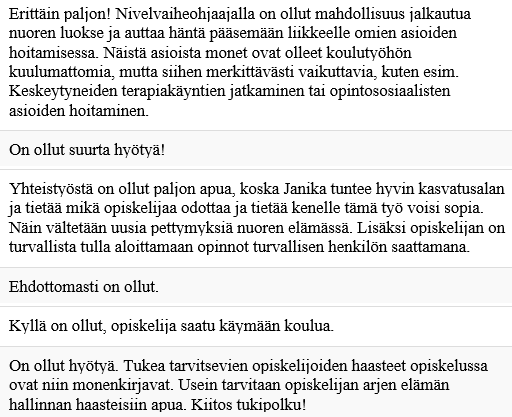 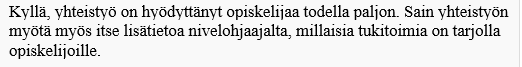 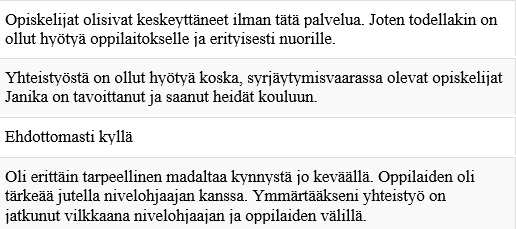 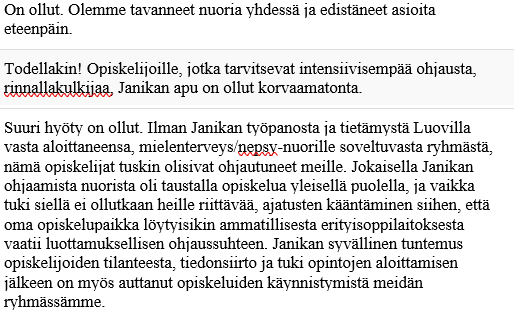 Koitko työskentelyn auttaneen nuorta?
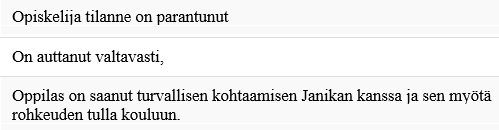 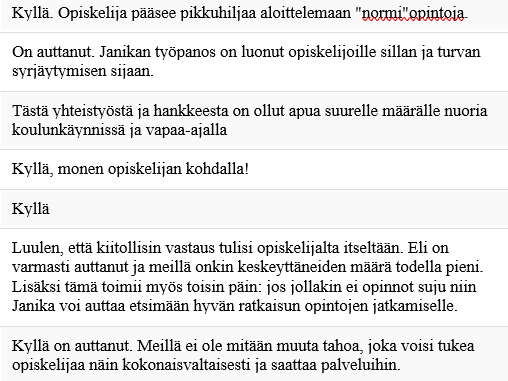 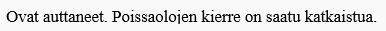 Onko vastaavaa tukea opiskelijalle ollut saatavilla muualta?
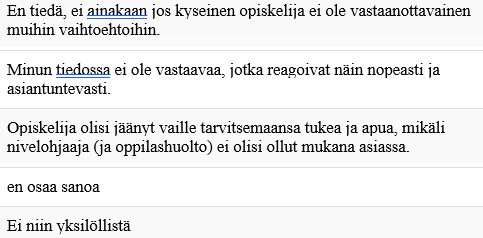 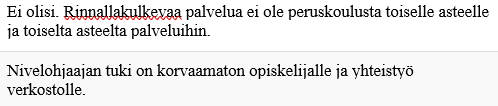 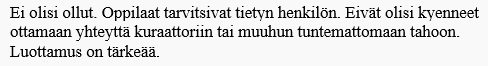 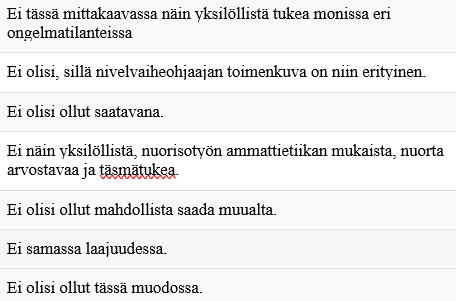 Nivelvaiheohjaajan työ kiinnostanut paljon muita toimijoita, ja olemme olleet sitä eri seminaareissa esittelemässä useasti 
Millaiset opiskelijat ovat hyötyneet palvelusta?
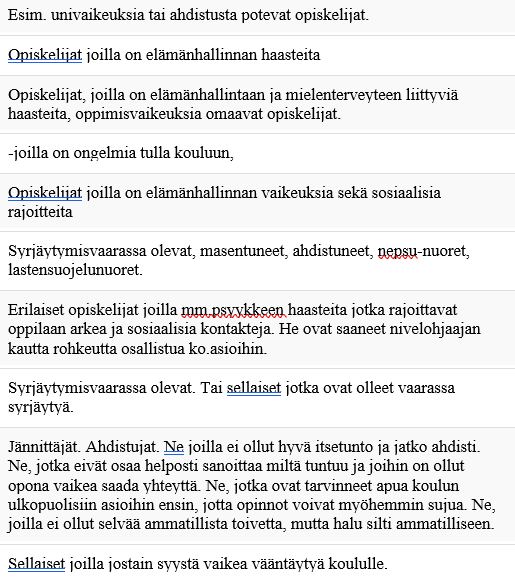 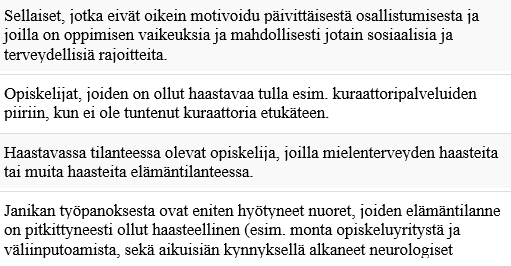 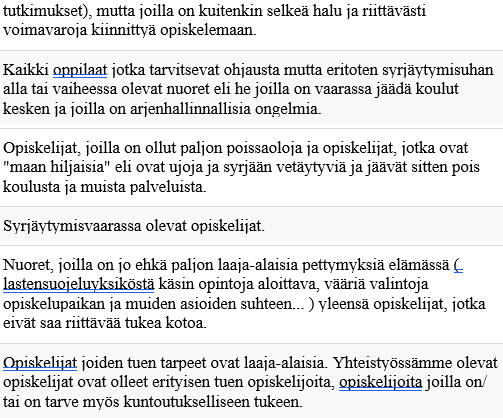 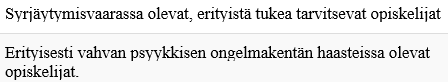 Tarvitaanko Nivelvaiheohjaajan työtä jatkossa?
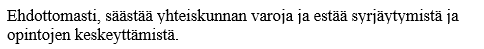 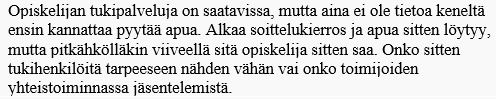 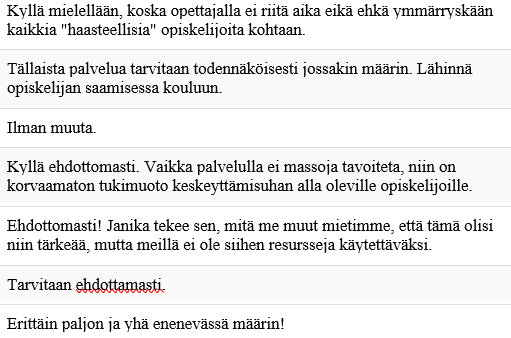 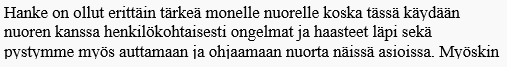 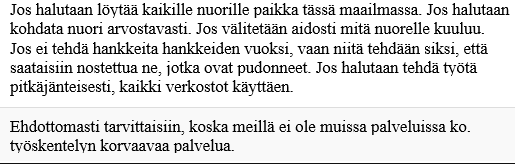 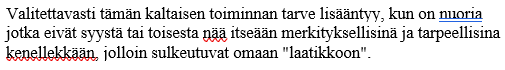 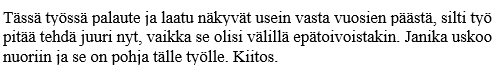 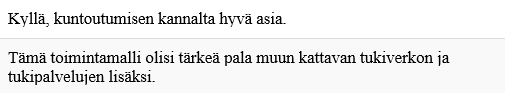 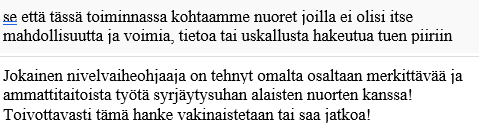 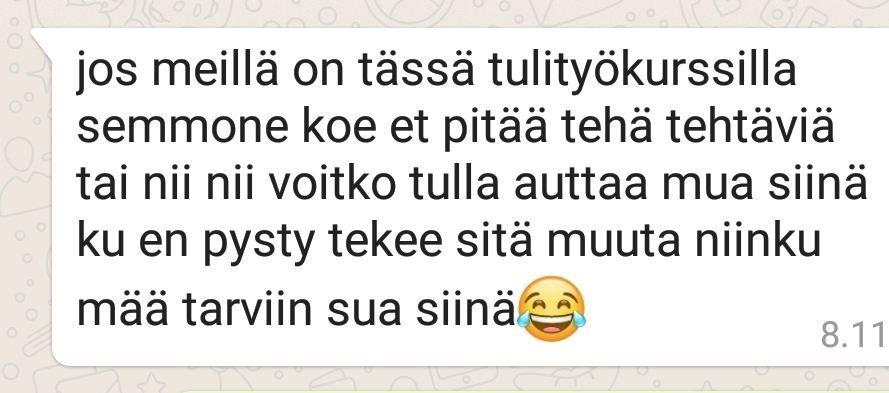 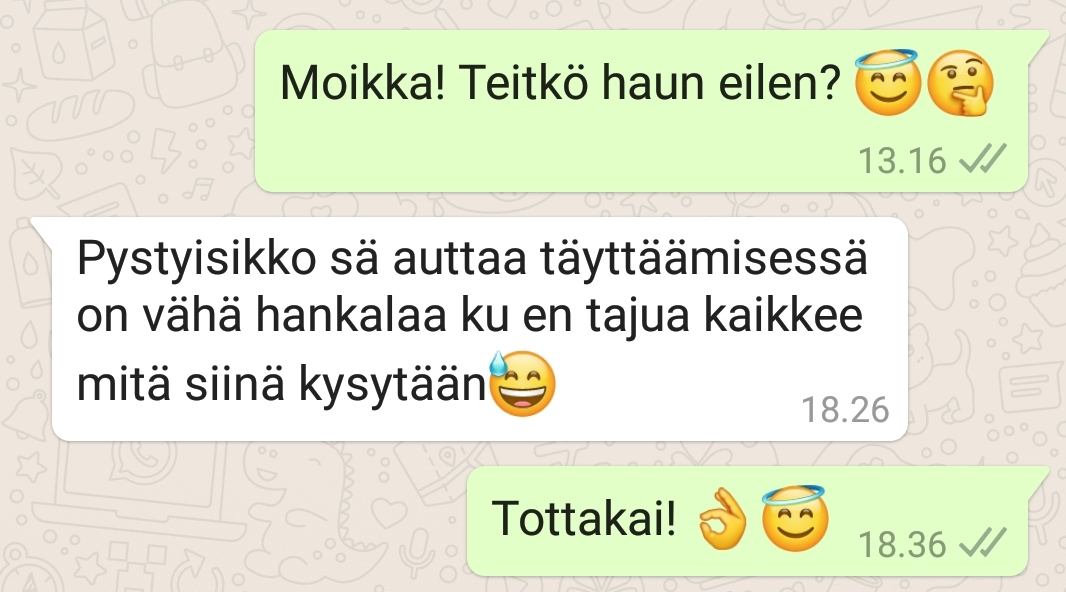 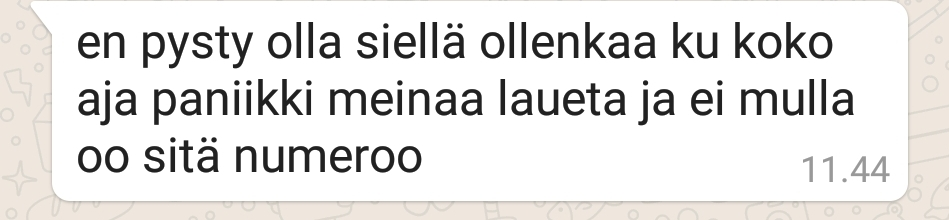 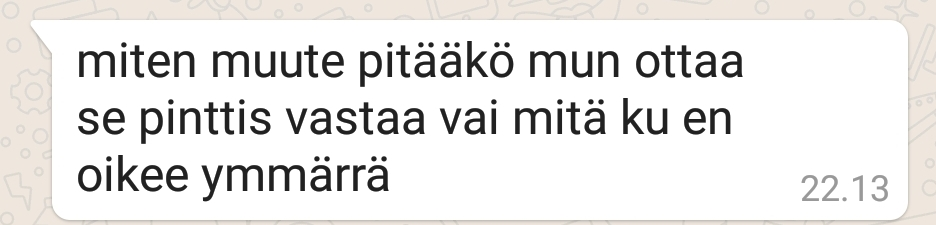 Kysymyksiä ja tuen tarvetta laidasta laitaan päivän aikana.. ;)
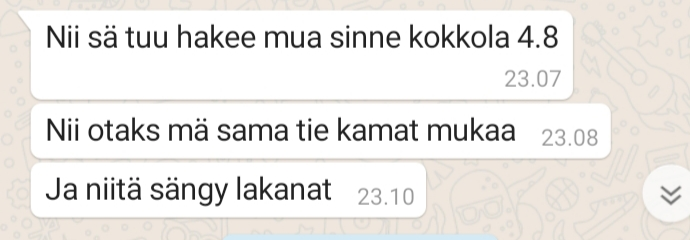 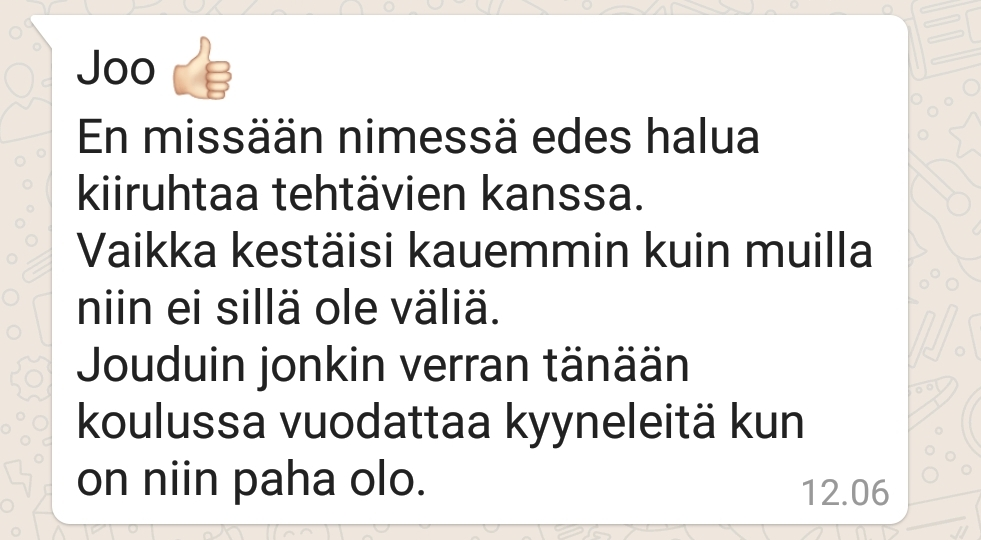 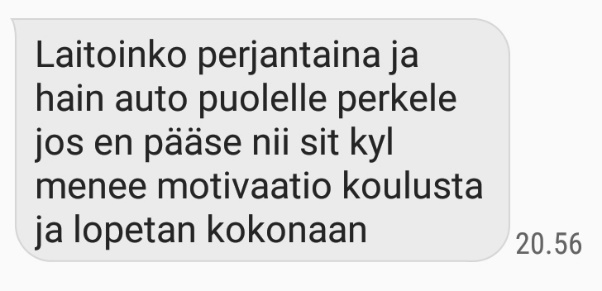 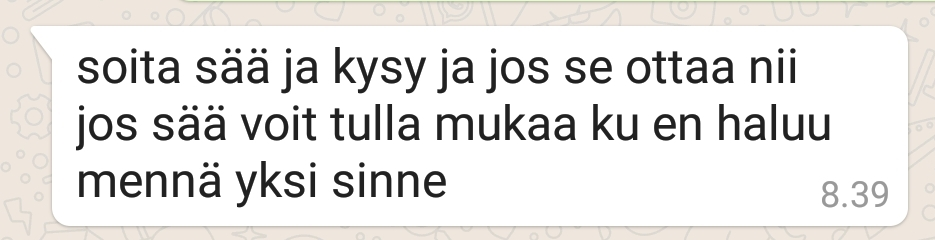 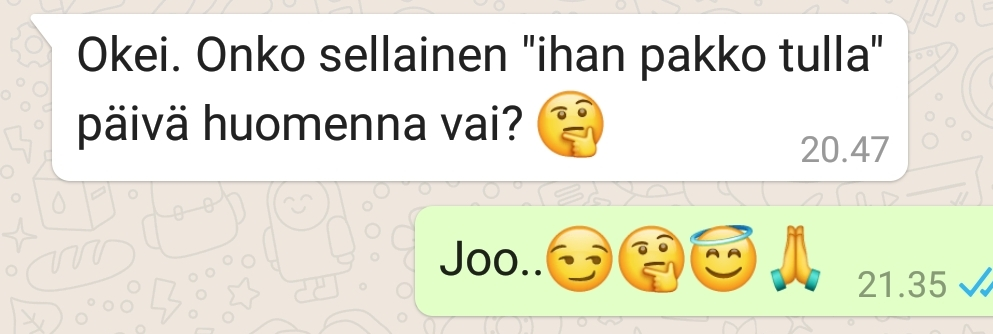 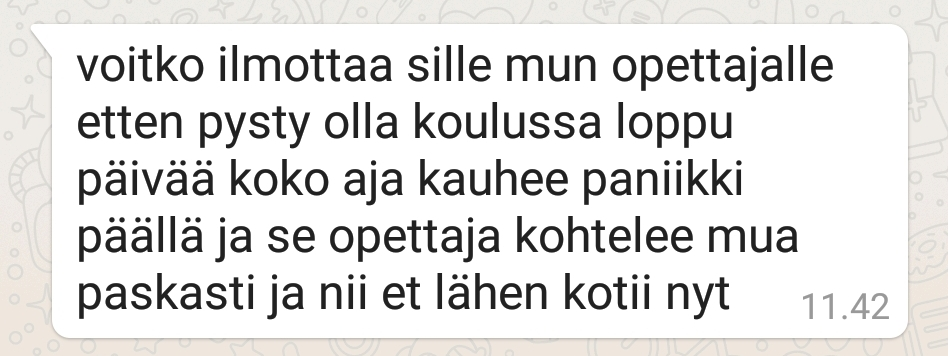 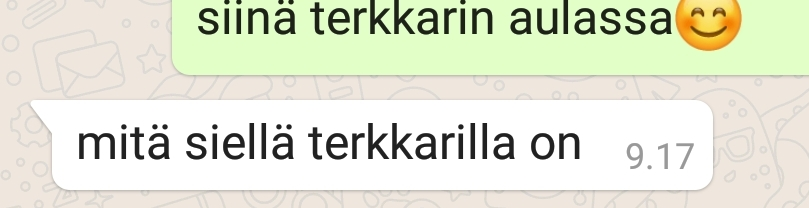 33
Etunimi Sukunimi
15.12.2021
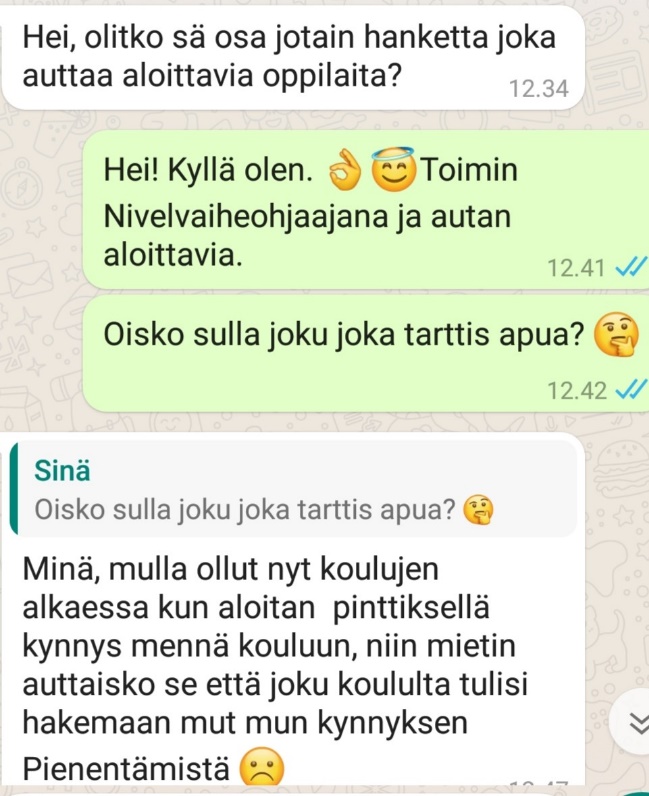 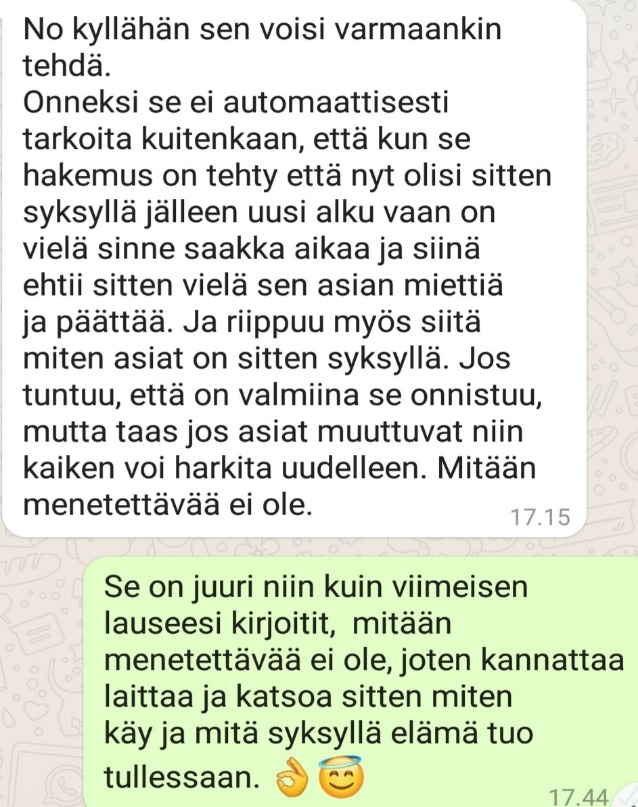 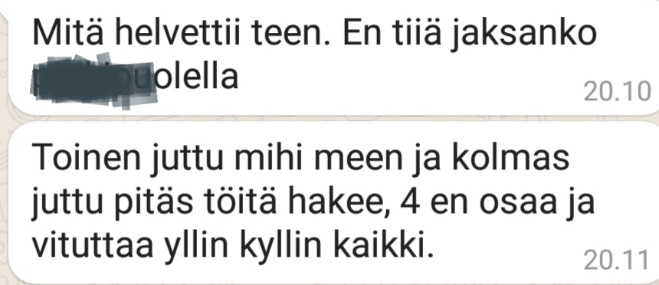 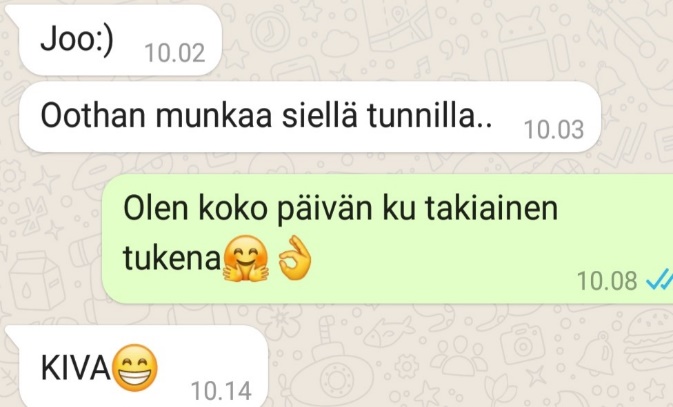 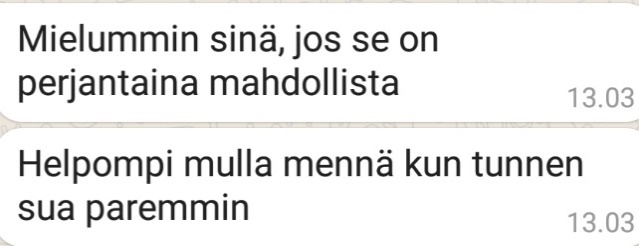 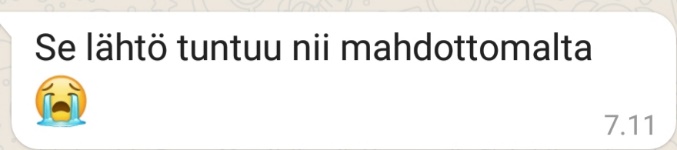 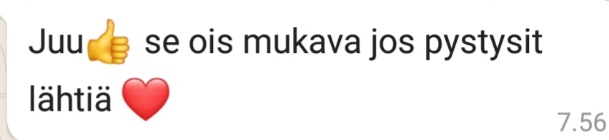 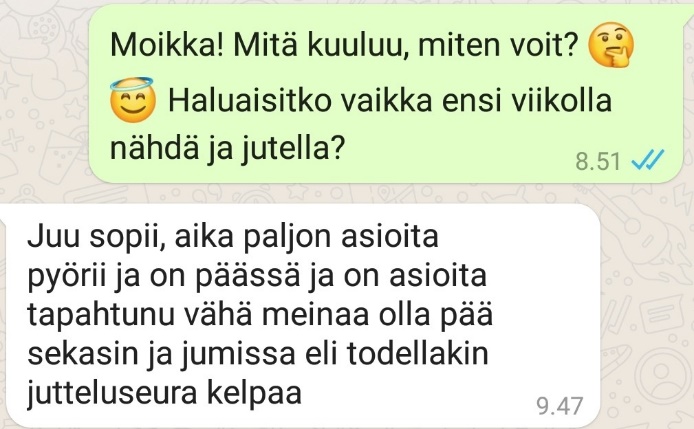 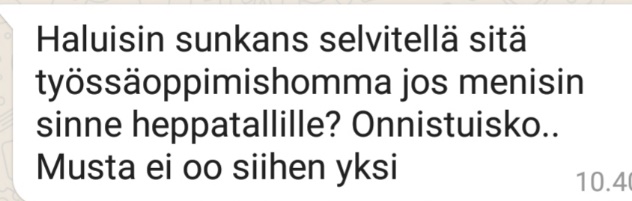 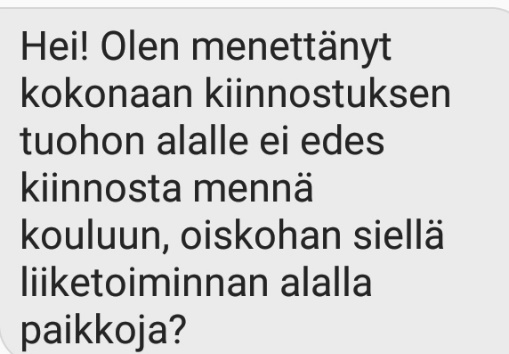 34
15.12.2021
Tuotettu hankkeessa ohjaustyökalu HOKS-keskustelujen tueksi
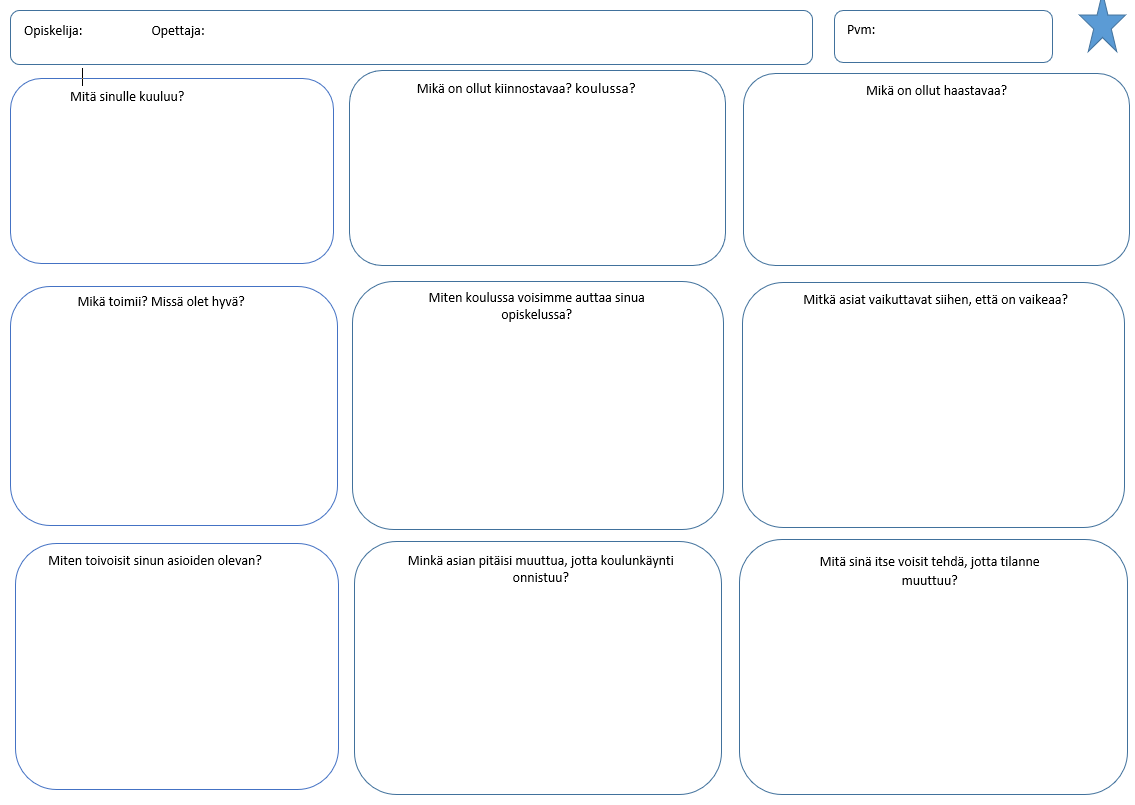 Tuotettu hankkeessa yhteistyötahon kanssahttps://www.kpedu.fi/docs/default-source/projektisivustot/tukipolku/maahanmuuttajaopiskelijan-opiskelupolku-keski-pohjanmaalla-5-11.pdf?sfvrsn=5927dd4d_0
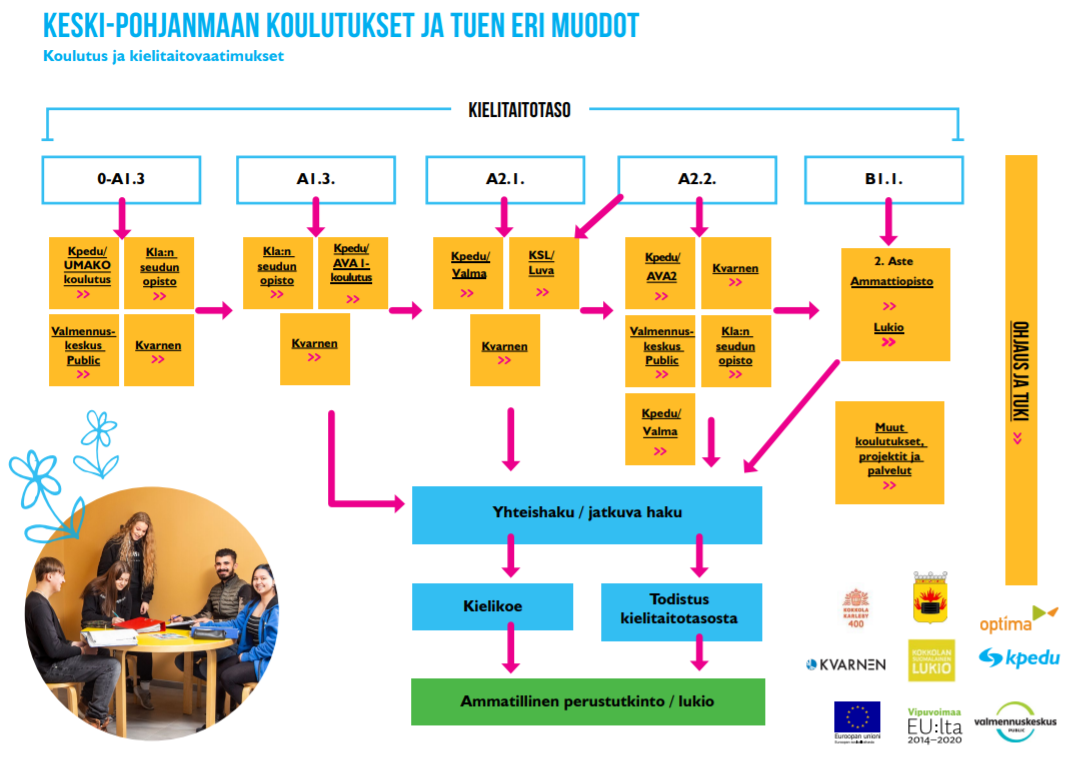 Tuotettu hankkeessa https://www.kpedu.fi/docs/default-source/projektisivustot/tukipolku/kpedu-hakeutuminen-ja-palvelut-2020-(002)-koonti-tukipolku-hanke.pptx?sfvrsn=6029ec4d_0KehitteilläKoulunkäynnin aloitukseen selkokielinen esittely, jonka kautta opettaja voi luokassa käydä koulunaloitusta läpi. Kuvia tiloista ja tietoa ensimmäisistä päivistä. Esittelyä voi käyttää myös jo peruskoulussa, jolloin helpottaa koulun aloitusta, kun tietää mitä ensimmäisellä viikolla tapahtuu 
Kiitos! 
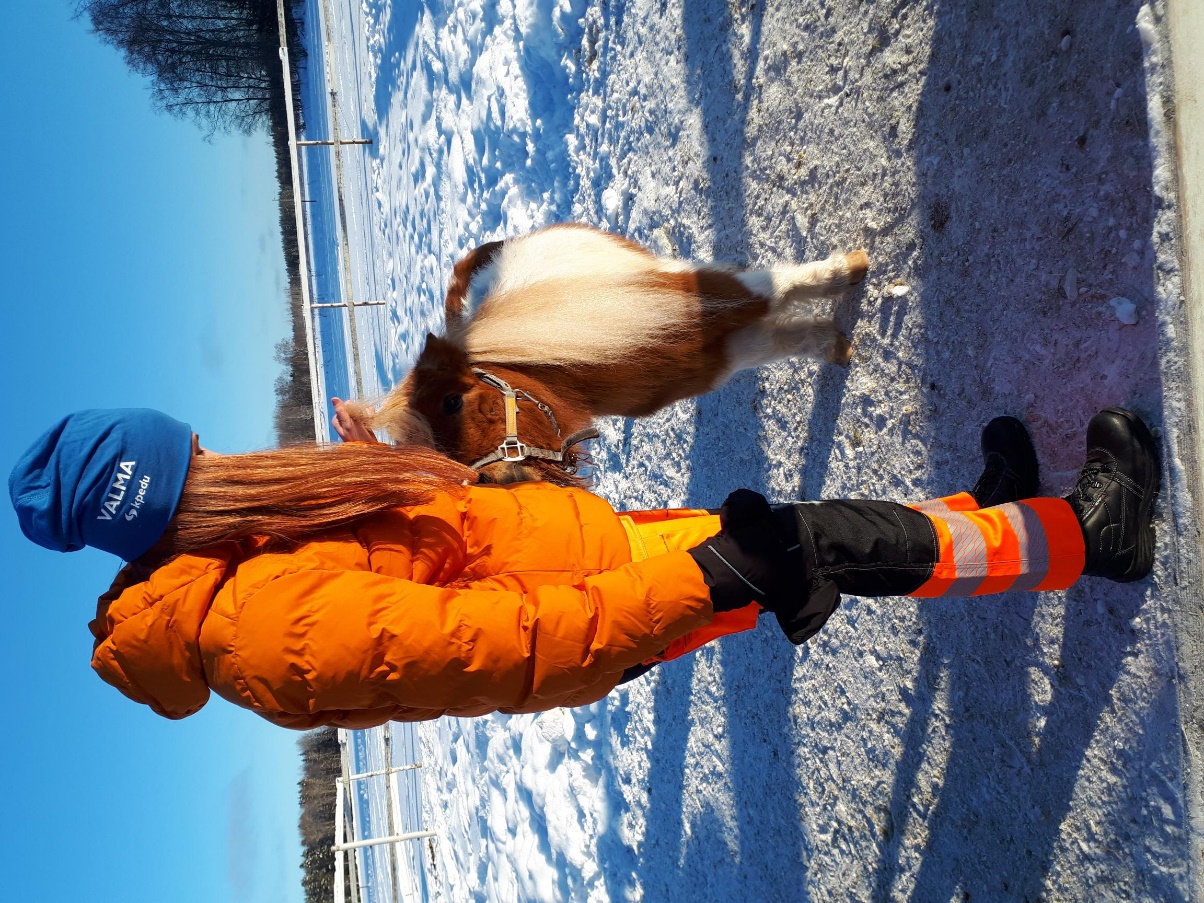